Hayvan Besleme Biyoteknolojisi
Dr. Öğr. Üyesi Zeynep SÖNMEZ
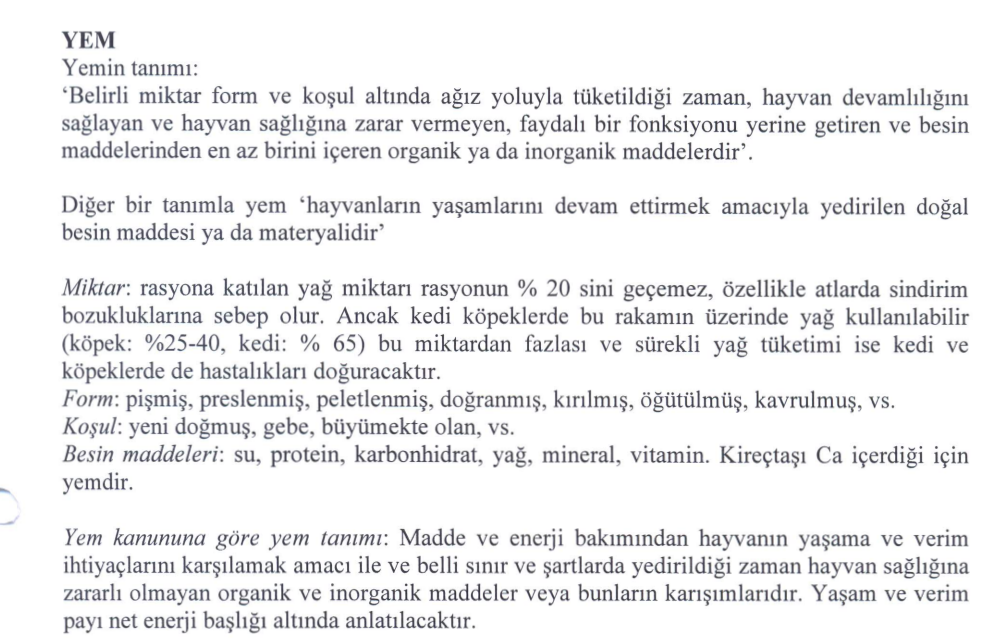 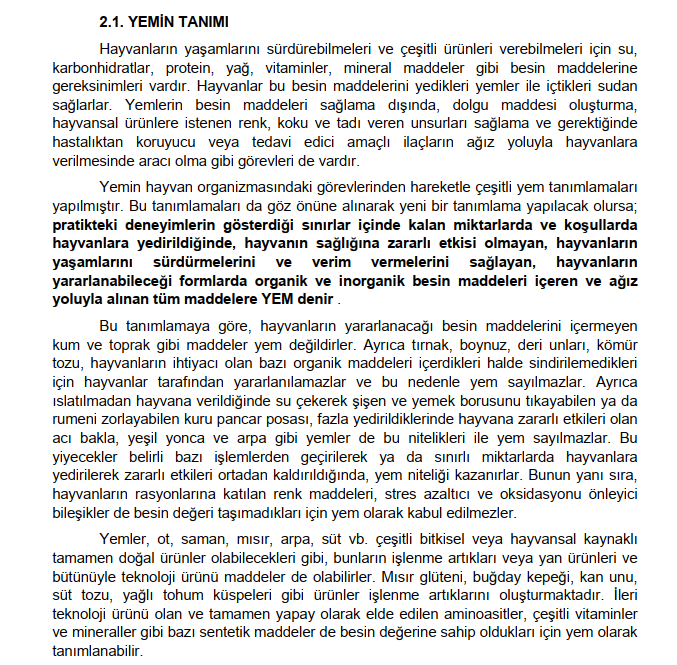 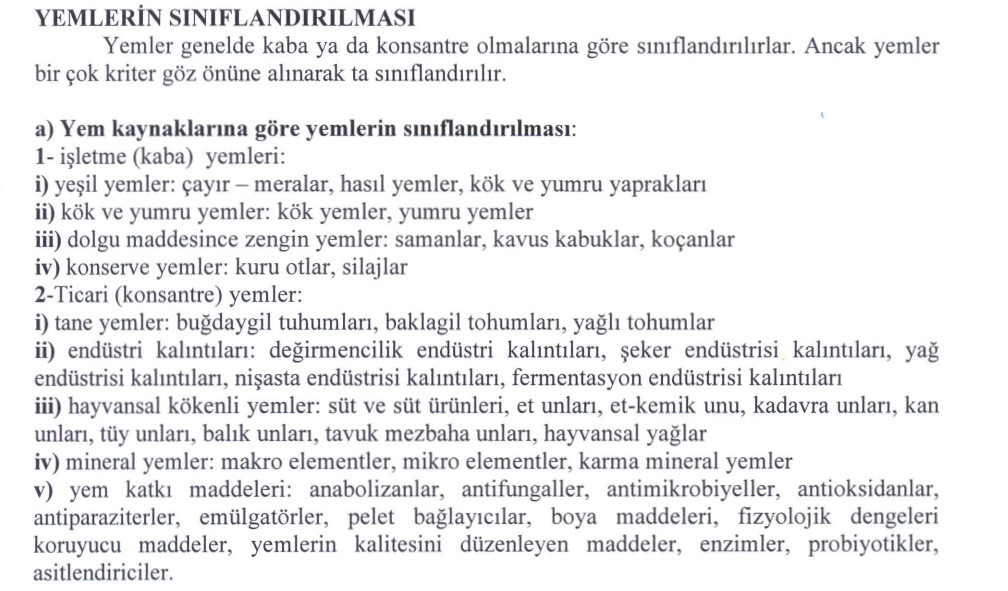 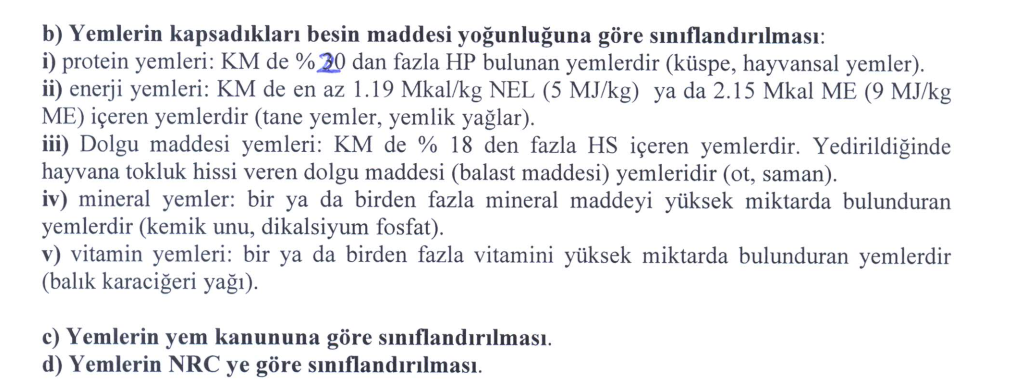 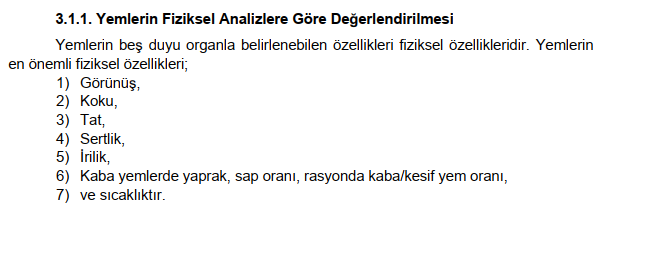 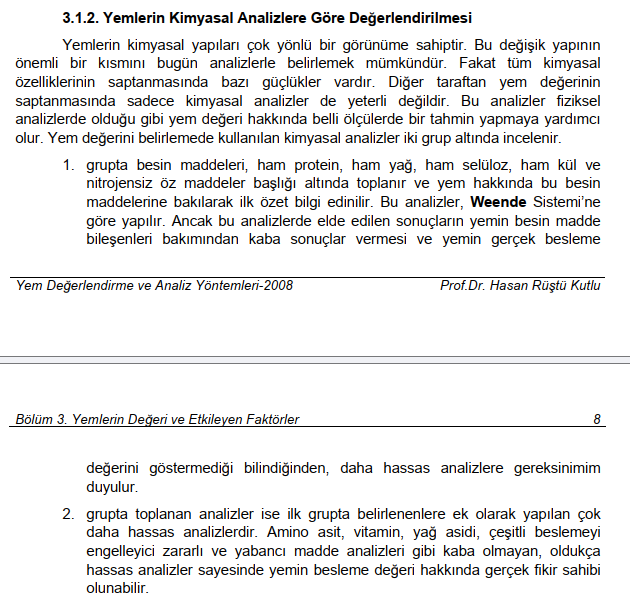 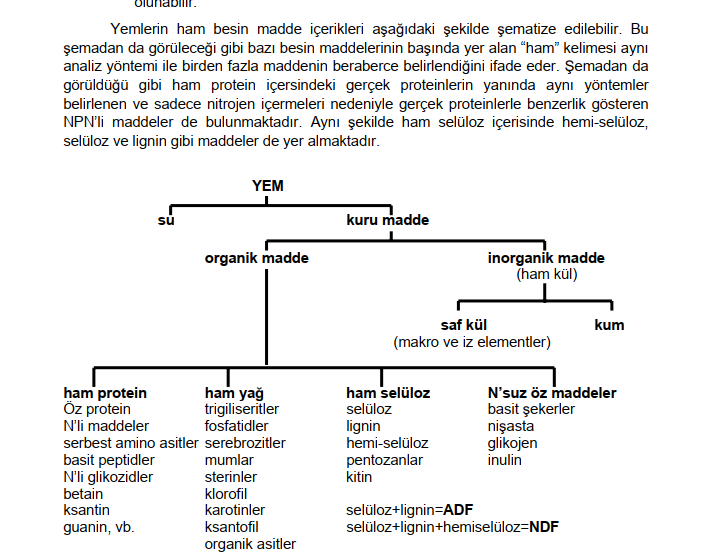 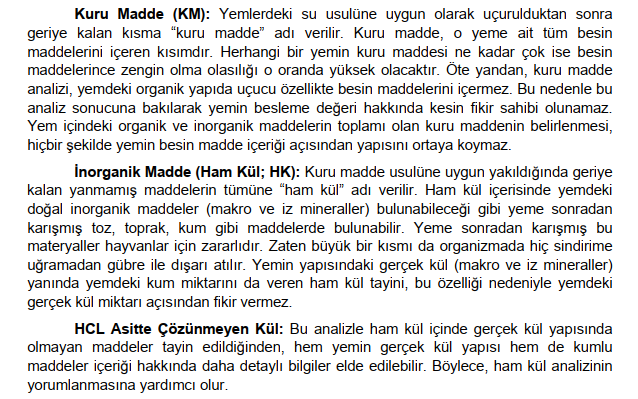 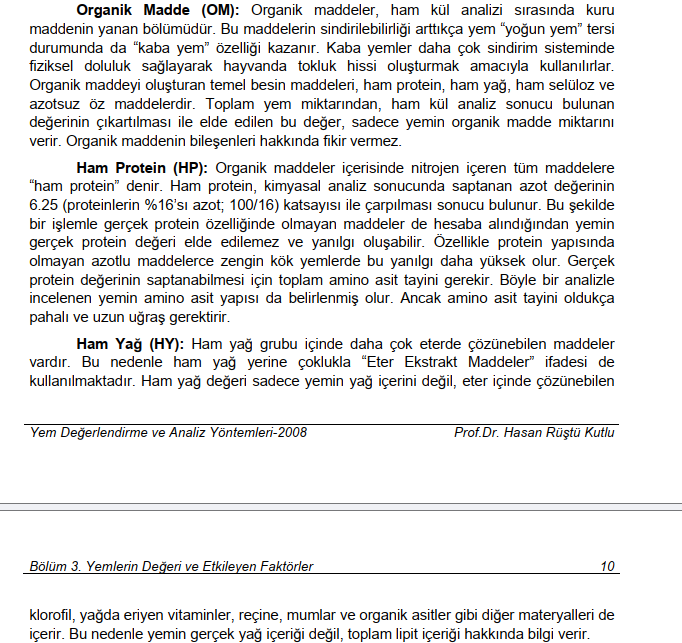 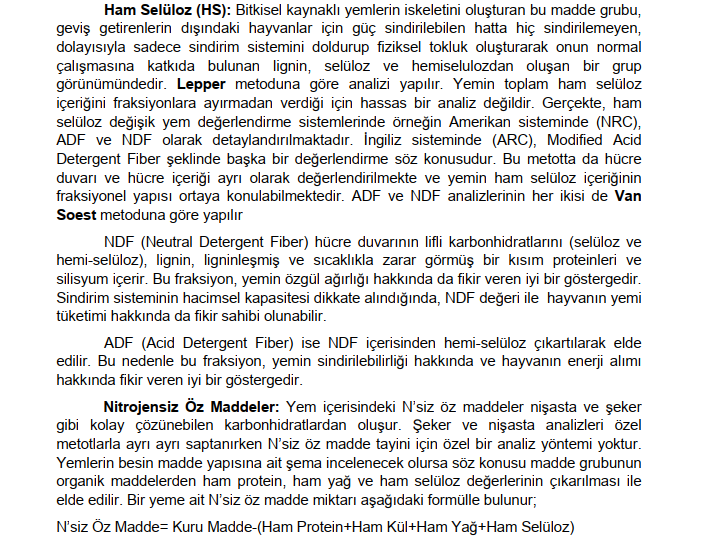 KAYNAKÇA
YEM DEĞERLENDİRME ve ANALİZ YÖNTEMLERİ
-Ders Notu Prof.Dr. Hasan Rüştü Kutlu 
Çukurova Üniversitesi, Ziraat Fakültesi, Zootekni Bölümü
Yem Hijyeni ve Teknolojisi
Ders notları, Prof. Dr. Osman KÜÇÜK
Erciyes UniversitesiVeteriner Fakültesi